The ways (strategies) that Best Start Broadway/Manchester is going to increase the number of parents involved in the Partnership.

Las maneras (estrategias) en que Broadway/Manchester aumentará el número de padres y residentes involucrados en la asociación.
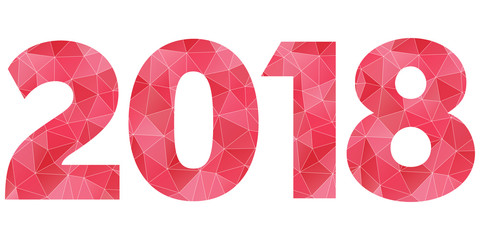 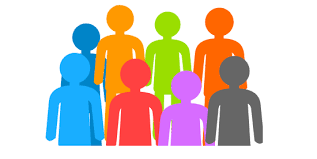 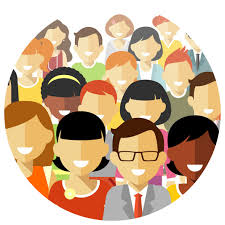 1.
2.
SBCC’s parent and resident engagement| Participación de padres y residentes de SBCC
Engagement of young, single, and first-time parents by the BSF Grantee | El reclutamiento de padres jóvenes, solos, y nuevos por el beneficiario BSF
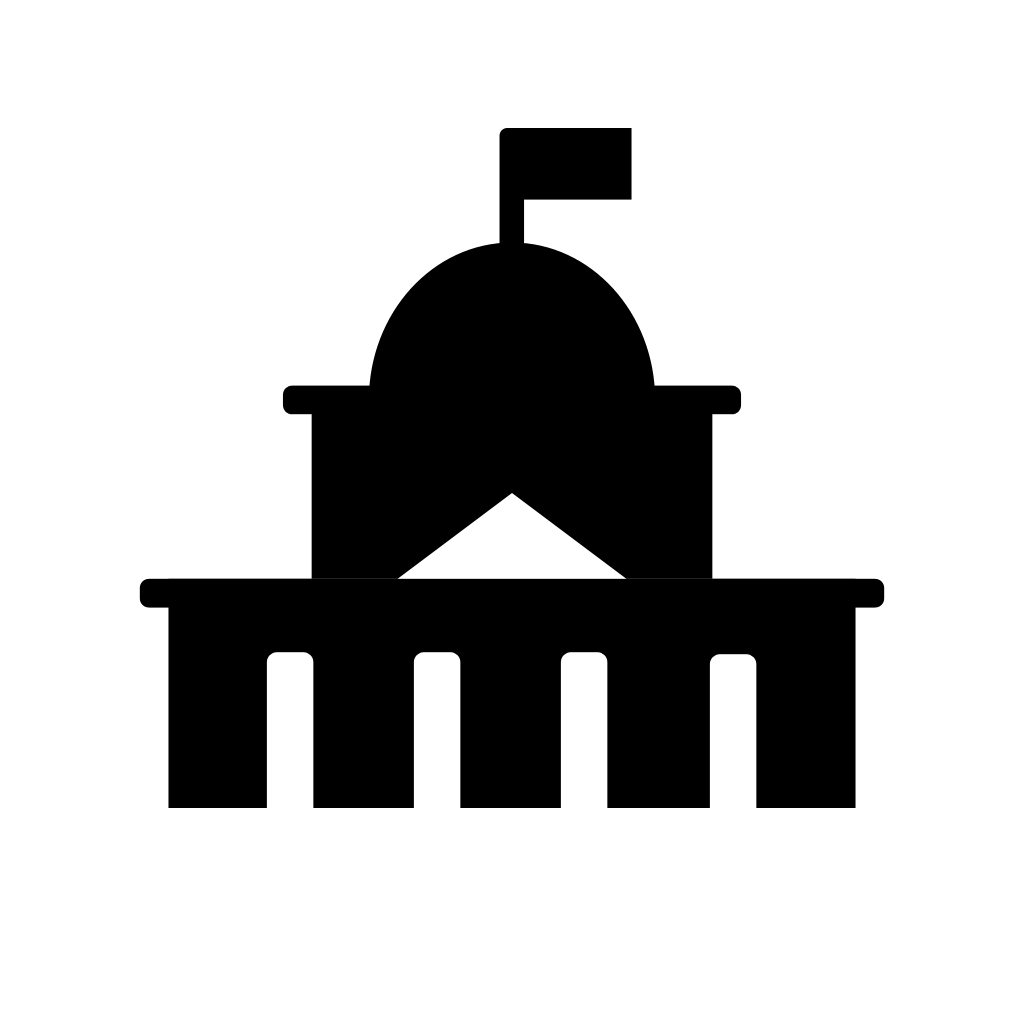 3.
Parent Circle Participants and Parent Navigators| Participantes de “Círculo Paternales” y “Navegantes Paternales”
BY JUNE 2018:
Broadway/Manchester Best Start will increase the number of parents actively involved in  the Community Partnership. 

This could include: participation in the monthly community meeting, participation in the committees and workgroups, or involvement with the BSF Grantee or Neighborhood Action Councils (NACs)
4.
Sponsorships to South Los Angeles Organizations| Patrocinios a organizaciones en el Sur Los Angeles
LONG TERM VISION
A large number of parents work together to advocate for improvements in South LA.  
Advocacy could include school improvement, affordable housing, park spaces, or childcare.
5.
Design Community Partnership Meeting Agendas in advance to recruit participants| Diseñe las agendas de la asociación comunitaria por adelantado para reclutar a participantes
Develop the Broadway/Manchester “Parent Academy”| Desarrolle la Broadway/Manchester “Academia para Padres”
6.
HACIA JUNIO DE 2018:Broadway/Manchester Best Start aumentará el número de padres y residentes activamente complicados en la asociación comunitaria. 
Esto podría incluir: participación en la reunión de comunidad, participación en los comités y grupos de trabajo, o participación en los actividades del “BSF” o Consejos de Acción de Vecindad (NACs)
Develop the Best Start South LA Regional Kickball Tournament| Desarrolle el torneo de Kickball de Best Start South LA
7.
VISIÓN A LARGO PLAZO
 Una gran cantidad de padres trabajan juntos para abogar por mejoras en South LA. 
La abogacía podría incluir mejoras escolares, viviendas asequibles, espacios para parques o cuidado de niños.
Develop the Best Start South LA “Fireside Chat” beach event| Desarrolle “Charla de Hogar" evento de playa.
8.
Provide free trainings, workshops, and conferences to community members| Proporcione entrenamientos, talleres y conferencias gratuitos a los miembros de la comunidad
9.
Develop a Broadway/Manchester community campaign with a “slogan”| Desarrolle una campaña de comunidad de Broadway/Manchester con un “lema"
10.